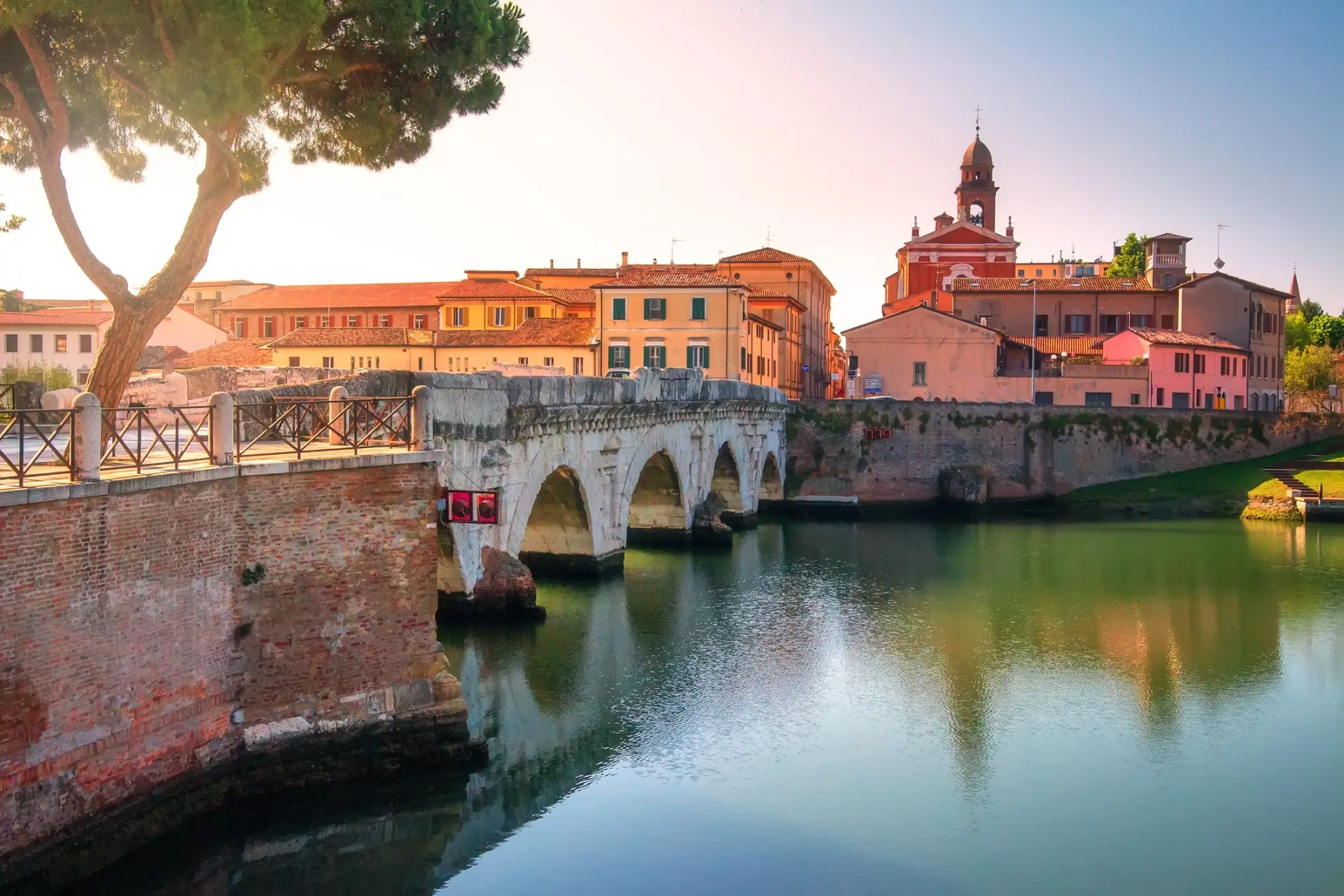 IL PAZIENTE 
PROTAGONISTA
DEL SUO CAMBIAMENTO, 
COME ACCOMPAGNARLO 
ALL’INTERVENTO
Infermiera Case Manager: R. Torri
Milano 29 ottobre 2024
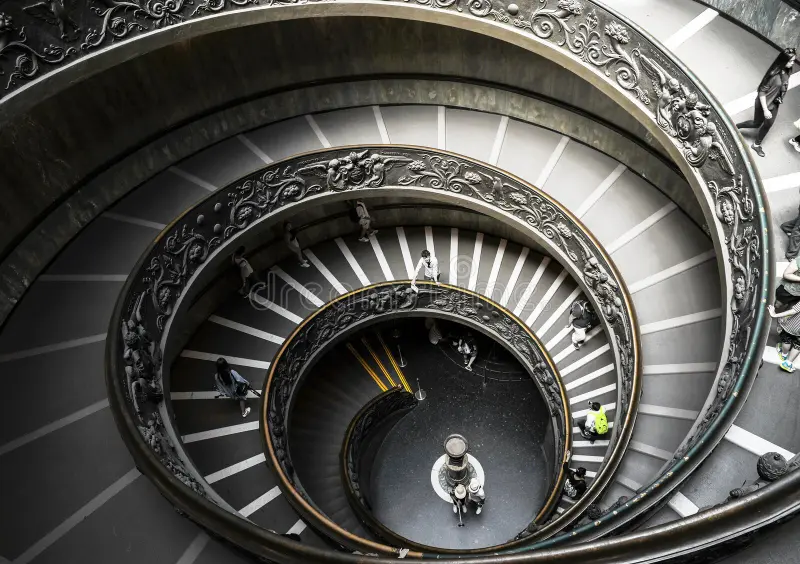 ACCOMPAGNARE


seguire una persona 

andare con essa come compagno
Cit. enciclopedia Treccani
CHI E’ IL PAZIENTE BARIATRICO
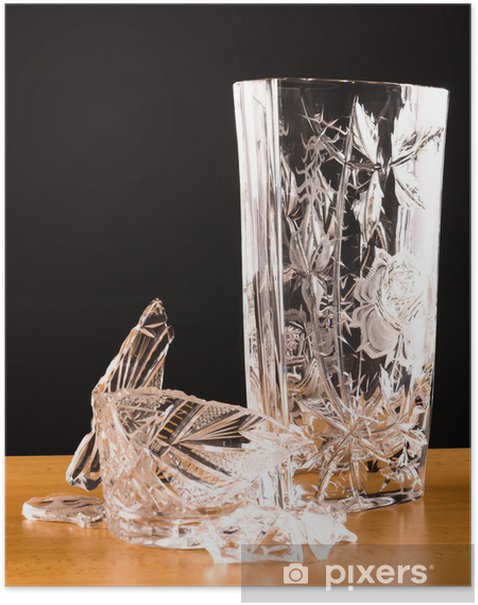 INSICUREZZA				

			PAURA
DISCRIMINAZIONE
FRAGILITA'
BULLISMO
BODY SHAMING
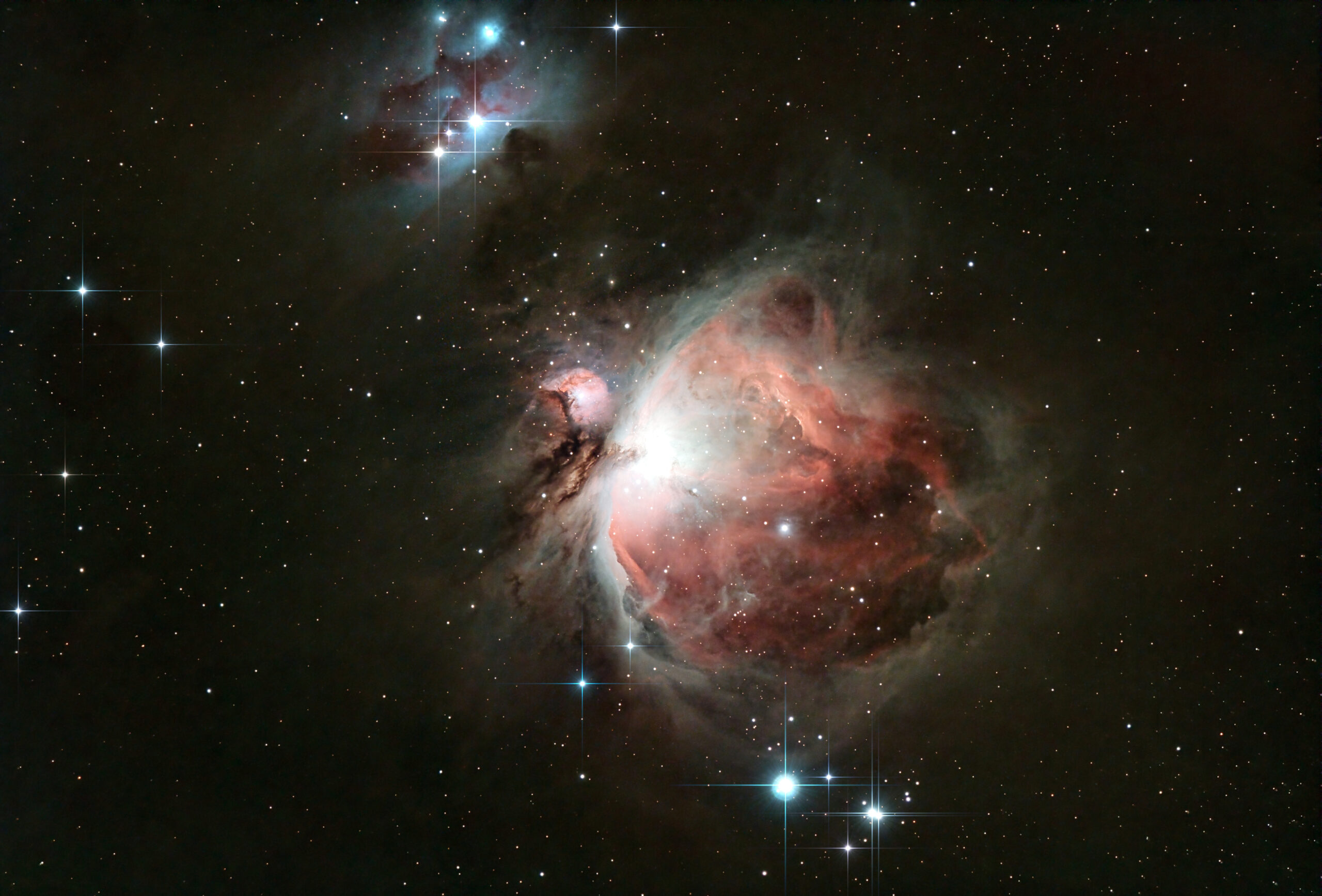 CASE 
MANAGER
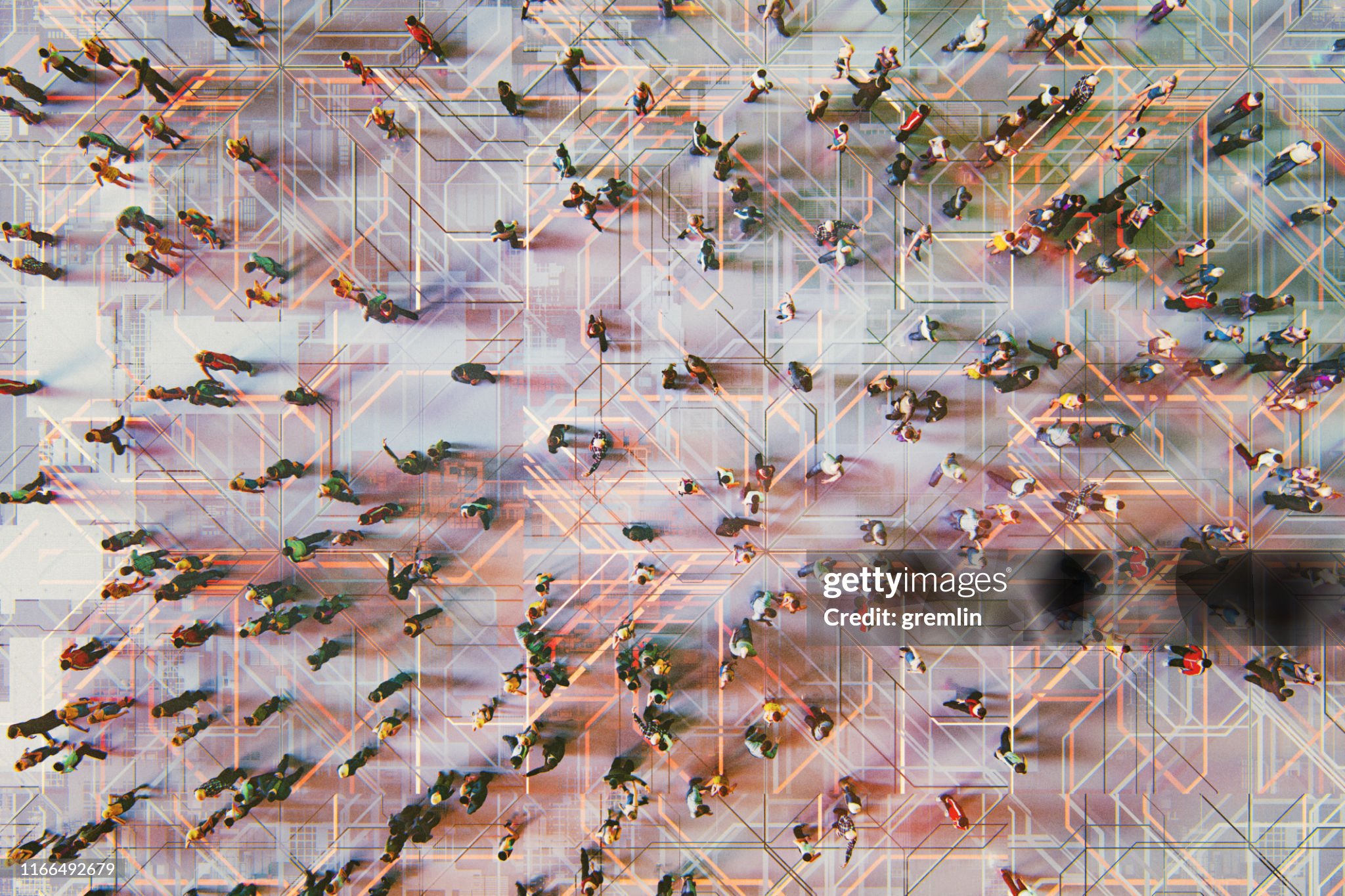 Confusione
Confusione
Chi è il case manager
E’ un professionista sanitario che si occupa di gestire i percorsi di cura (CASI) dei pazienti su base individuale e personalizzata con lo scopo di facilitare il processo assistenziale

Espleta il suo intervento in contesti multidisciplinari, assumendo la supervisione del processo assistenziale e diventando figura di riferimento per il paziente e per i suoi familiari
Letteralmente coordinatore del caso

Ruolo:
Farsi carico del percorso individuale del paziente

Responsabile dell’effettiva continuità del percorso stesso

Evita una presa in carico frammentaria, inefficace, antieconomica

Membro dell’equipe adeguatamente preparato	

Setting definito
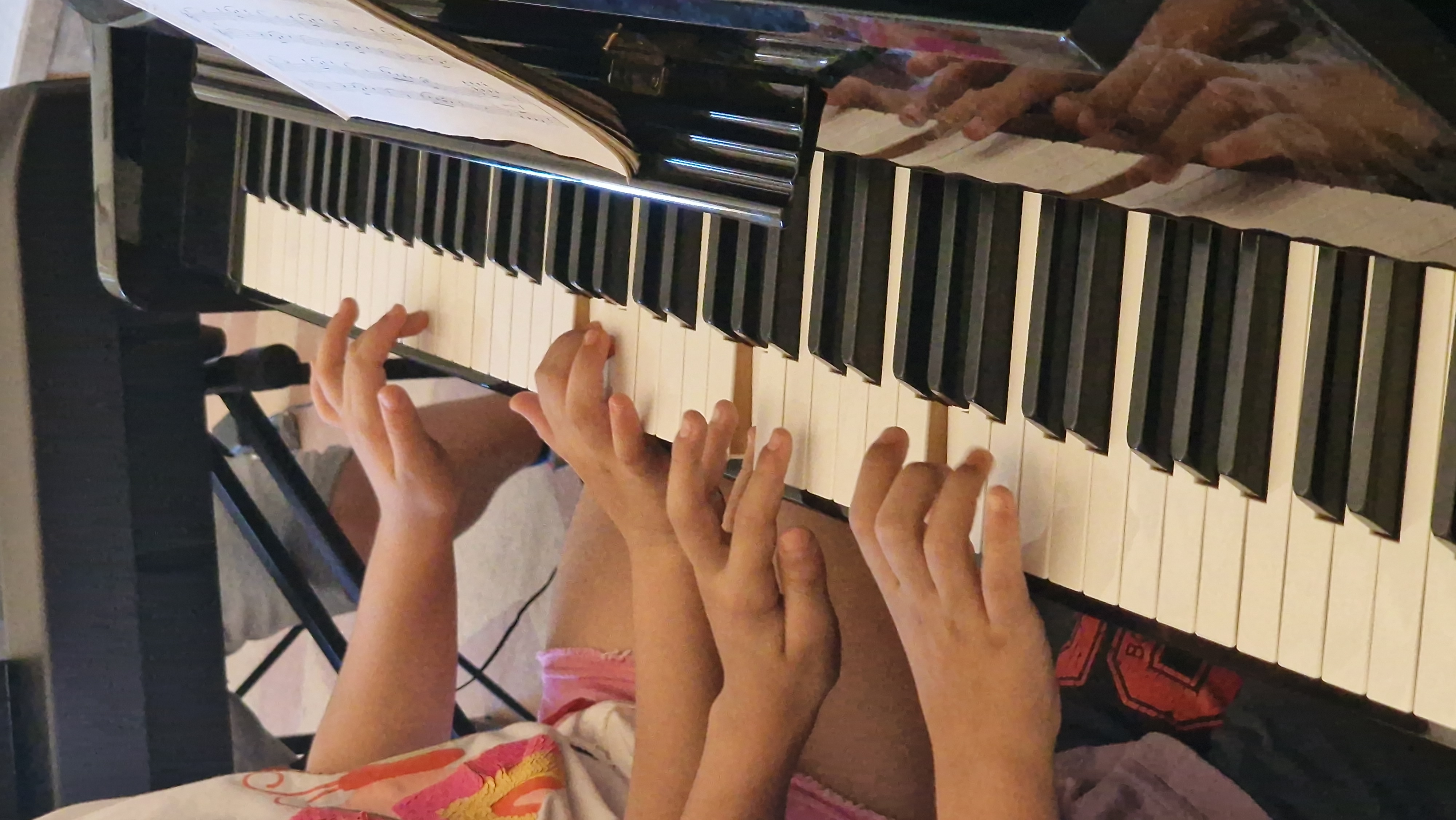 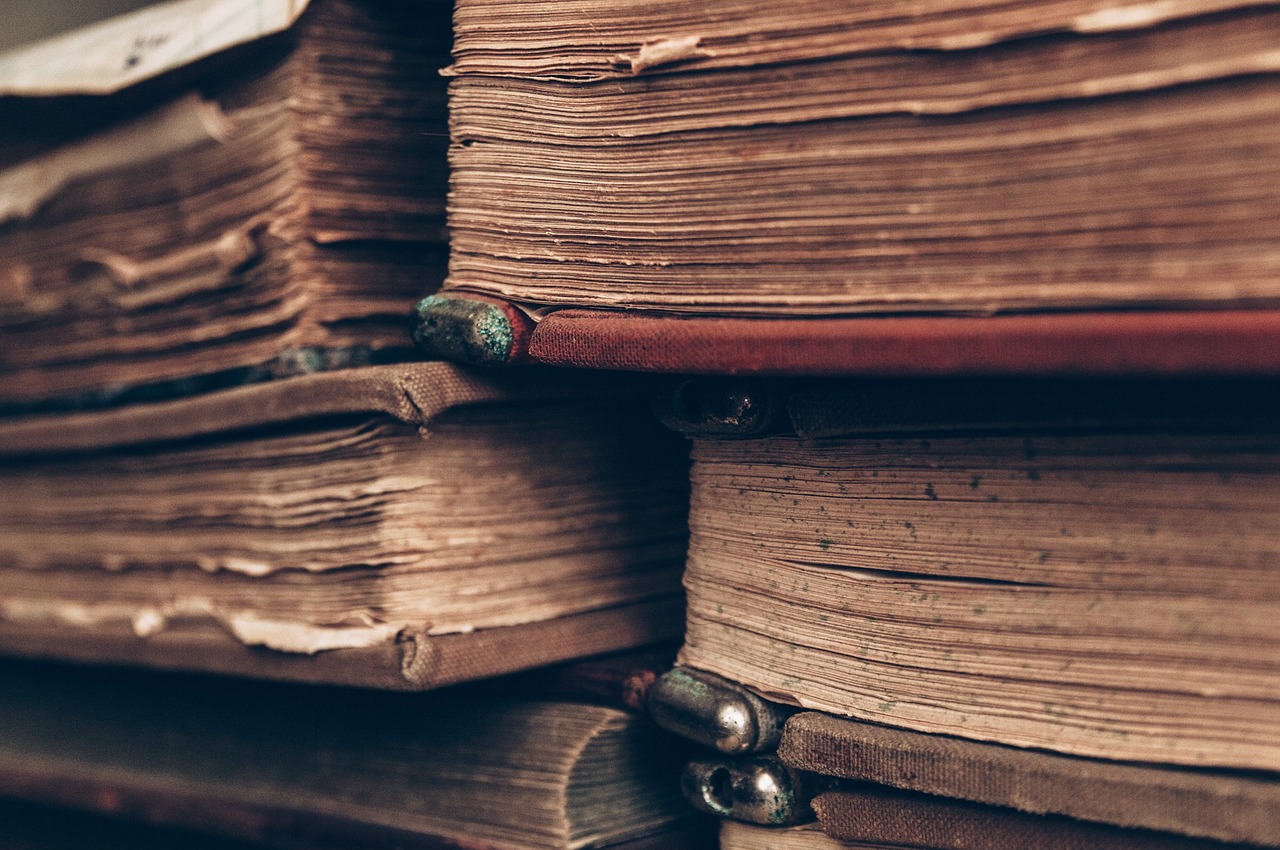 Conoscenza
Rispetto interpersonale

Umanizzazione delle cure

Comprensione olistica dei bisogni di cura e del piano di assistenza
Percorso
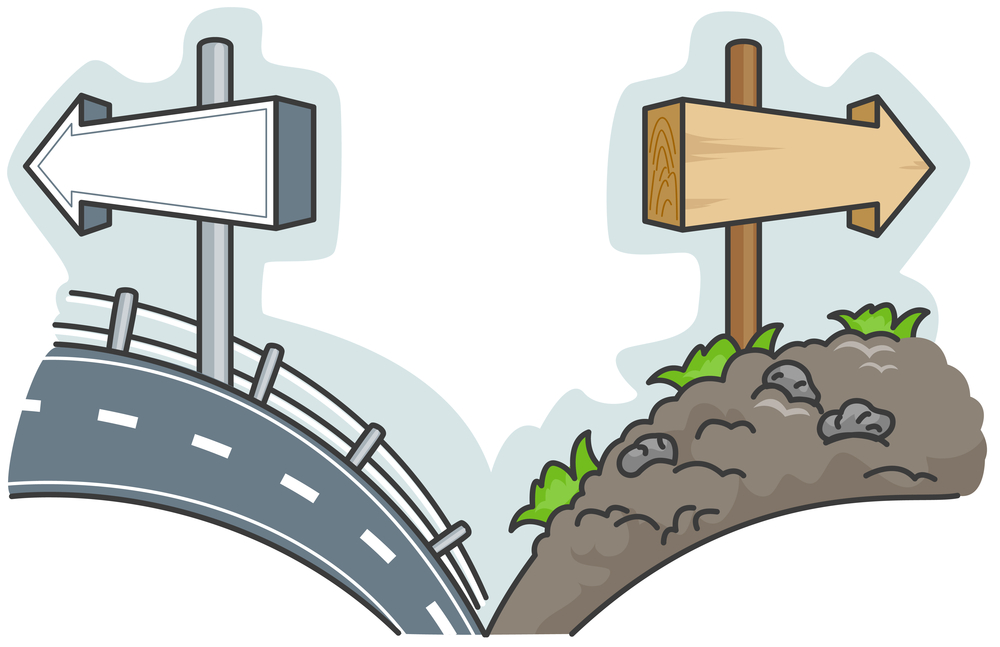 INTERVENTO
INTERVENTO…FORSE
Standardizzato
Esami ematici
EGDS
Eco addome
Nutrizionista 
Psicologo 
……e poi???
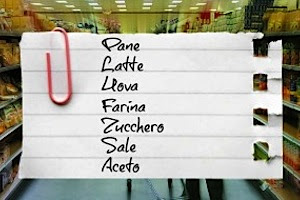 PERSONALIZZATO
EQUIPE MULTIDISCIPLINARE
chirurgo
case manager
psicologo
anestesista
nutrizionista
PAZIENTE
consulenti vari
degenza
Chi tira le somme
INFERMIERE CASE MANAGER
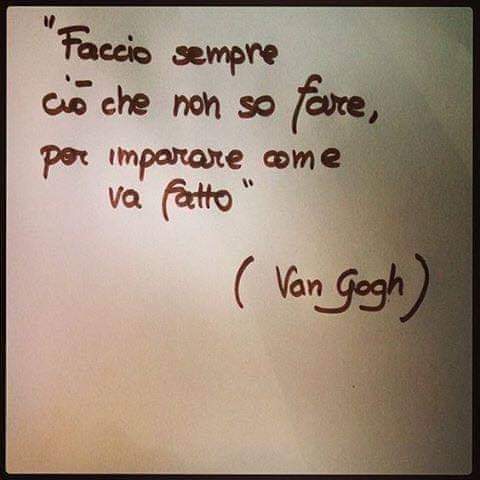